2017 Accountability ReportingUpdate on Overall District & School Accountability Determinations
Presentation to the Board of Elementary & Secondary Education
October 23, 2017
Goals of this presentation
Provide an overview of 2017 district & school accountability determinations

Share assessment & accountability results for Level 5 schools & districts
2
Current framework for district & school accountability & assistance
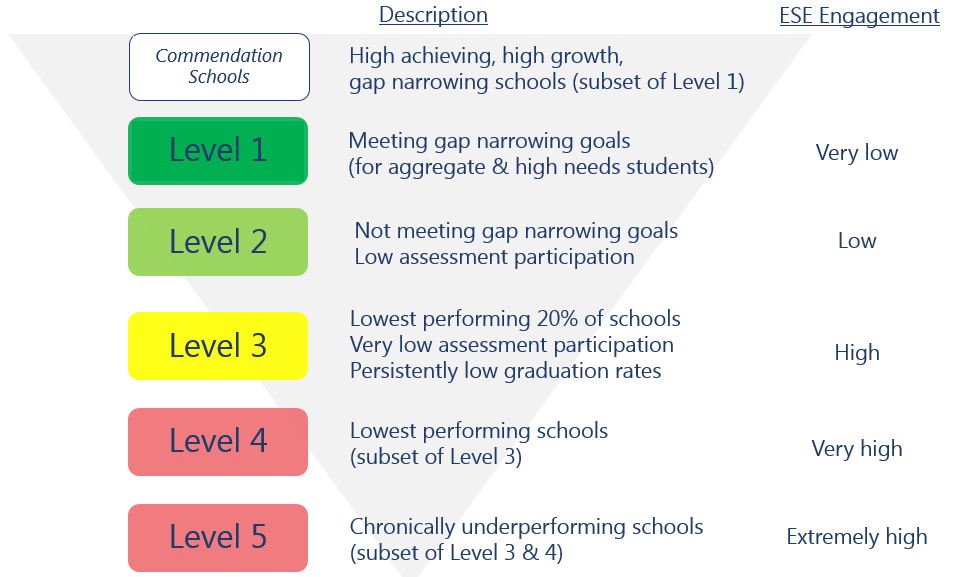 3
Amendment to 603 CMR 2.00: Accountability & Assistance for School Districts & Schools
Approved at the April 2017 BESE meeting 

Allows ESE to refrain from placing certain schools into Levels 1-3 at the beginning of the 2017-18 school year 
Applies to one year only 
Impacts schools serving grades 3-8 that administered Next-Generation MCAS tests in spring 2017 
Does not impact high schools serving grades 9-12 that did not administer Next-Generation MCAS
4
Reporting details
Schools & districts administering Next-Generation MCAS in grades 3-8 that have participation rates below 90% were placed into Level 3 
Schools serving a combination of grades 3-8 & 9-12 that have persistently low graduation rates for any group were placed into Level 3 
Level 4 or 5 schools or districts that did not exit maintained their level designation 
All other Next-Generation MCAS schools meeting participation & graduation rate requirements did not receive a school percentile, Progress & Performance Index (PPI), or accountability & assistance level (1-3) 
No new Level 4 or Level 5 schools were identified among schools serving grades 3-8 in 2017
Low-performing high schools were eligible for Level 4 & 5 designations 
2017 assessment results will serve as the new baseline for target-setting in 2018 & beyond
5
Data reported in 2017
Schools administering legacy MCAS tests only (high schools)
Schools administering Next-Generation MCAS tests in grades 3-8
Performance on all accountability indicators
Progress & performance index (PPI) data
School accountability percentiles
Accountability & assistance levels (1-5)
Schools identified for low or very low assessment participation
Schools identified for persistently low graduation rates
Next-Generation MCAS achievement percentiles (ELA & math, by grade & subgroup)
Transitional student growth percentiles
Accountability & assistance levels:
No level
Level 3
Very low assessment participation
Persistently low graduation rates
Current Level 4 & Level 5 schools
6
2016 & 2017 District levels
1 Districts with insufficient data to be eligible for a level are those ending in grade PK, K, 1, or 2, very small districts, & districts without four full years of data.
7
2016 & 2017 School levels
1 Schools & single-school districts with insufficient data to be eligible for a level are schools ending in grade PK, K, 1, or 2, very small schools, & schools without four full years of data.
8
Next-Generation MCAS schools by accountability level
1“Persistently low” is defined as a 2016 four-year cohort graduation of less than 67 percent & 2015, 2014, & 2013 five-year cohort graduation rates of less than 70 percent.
9
Legacy MCAS schools by accountability level
10
2017 Commendation schools
11
2017 Level 4 decisions
Randolph Public Schools exited Level 4

No new Level 4 schools

Previously designated Level 4 schools remained in Level 4 (no exits)
12
Level 5 school update: Morgan Full Service Community (Holyoke)
13
Level 5 school update: John Avery Parker (New Bedford)
14
Level 5 school update: UP Academy Holland (Boston)
15
Level 5 school update: Paul A. Dever (Boston)
16
Level 5 district update: Lawrence
17
Level 5 district update: Southbridge
18
Level 5 district update: Holyoke
19